Traumacentrum US211203
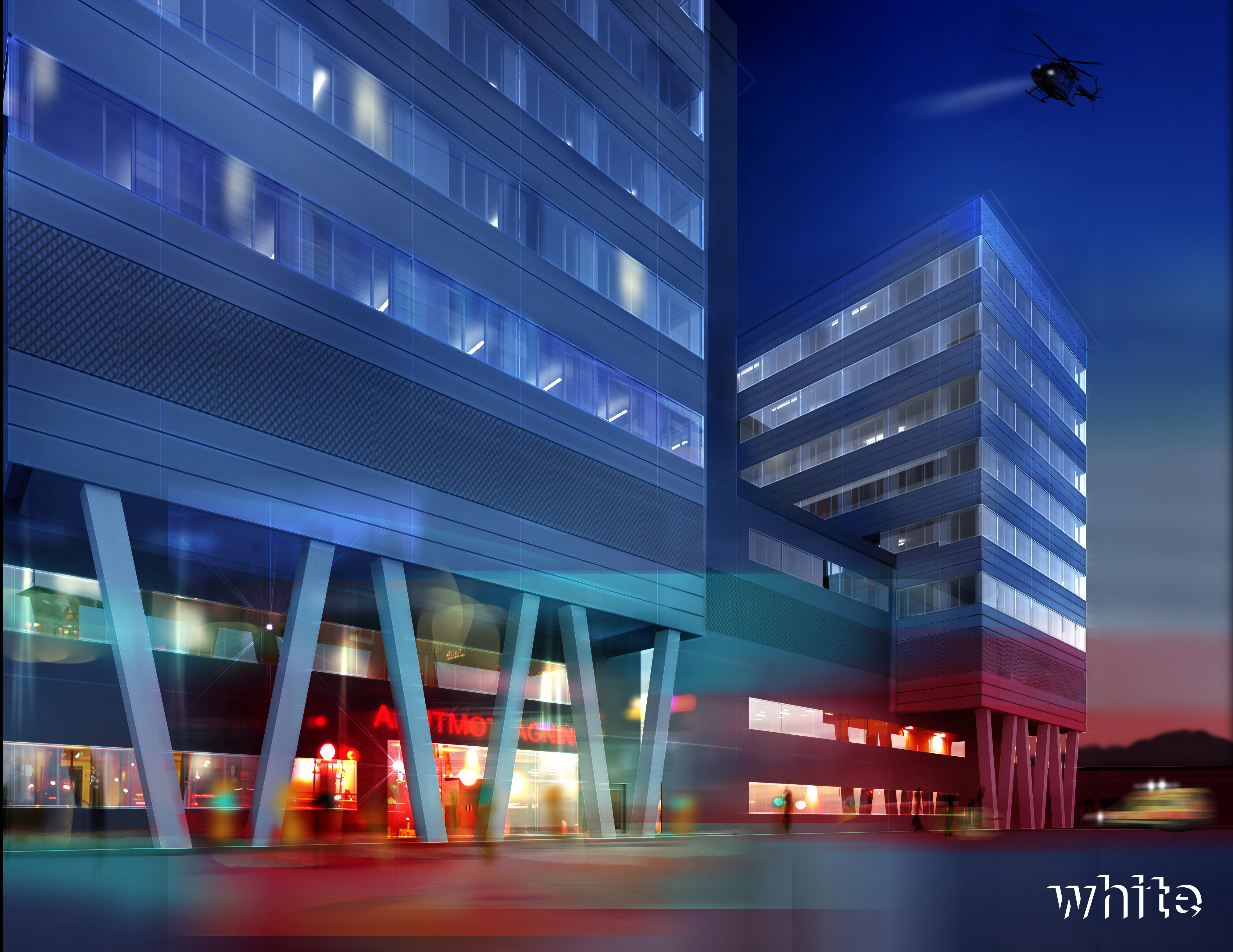 David Jaensson
Conny Wallon
Projektet TCUSiL
Att skapa ett ledningssystem för Traumacentrum US
Återstarta komplett registrering i kvalitetsregistret SweTrau 
En kontaktväg in till Traumacentrum US
Omarbetad traumamanual, förtydliga ansvarsområden.
Transparens i arbetet med Traumacentrum US genom en tydlig mötesstruktur.
Uppdragsbeskrivning med tydliga roller och mandat för arbetet i US Traumakommitté
Tillsätta avvikelsesamordnare i traumakommittén samt ha avvikelsediskussion i traumakommiteén
Återstarta morbiditets och mortalitetskonferens där avvikelsefeedback skall vara stående inslag.

Bygga traumaorganisationen utifrån kompetensmatriser för olika befattningshavare vilket också medför formella utbildningskrav och krav på regelbundna övningar av ingående personal.
Arbeta fram sjukhusövergripande vårdprogram för avdelningsvård och påbörjande av rehabilitering efter trauma. 
Kvalitetsmått
2
[Speaker Notes: Statusuppdatering.]
Syfte: att genom samverkan mellan alla inblandade kliniker skapa ett robust och långsiktigt hållbart traumacentrum på universitetssjukhuset. Målet är att universitetssjukhuset som traumacentrum ska uppfylla de krav som beskrivs i SoS utredning om traumavården. Detta projekt sker på uppdrag av vårddirektören (beställare) och US ledning (styrgrupp).
Förväntat resultat:
P1: Ledningssystem för Traumacentrum US Linköping infört (Vad innebär detta, specificera i utrednings och planeringsfasen uppdrag, ansvarsfördelning, funktioner, roller kommunikation internt och externt)

P2: Riktlinjer, rutiner och roller ska vara implementerade för Traumaråd och Traumakommitté (specificera i utrednings - och planeringsfasen)

P3: Fastställd kommunikationsplan internt på Traumacentrum US (hur går kommunikationsvägarna internt).

P4: Framtagna och överenskomna kvalitetsmått för traumacentrum US.

P5: Rutiner för registrering i SweTrau framtagna och implementerade.
Uppföljning
Ny granskning under våren -22 av LÖF
Blir examination på hela projektet
4
Förvaltning
Workshop del 1 genomförd
Organisation
Tillhörighet ej klar 
Föra över projektet i linje
Tillhöra
Centrum
Kirurgen 

KMCs roll 
kunskapsstöd och forskning
5
[Speaker Notes: Välfungerade idag med Ledning, TR och TK. Fortsätta så men att finlira för att anpassa strukturer 
Traumaråd utser MLA, (kirurg) 

Karolinska . I Traumacentrums organisation ingår 14 specialiteter inom Karolinska Universitetssjukhuset. Till denna är ett FoUU-råd för trauma kopplat med representanter från de olika specialiteterna med särskilt intresse och kompetens för utbildning och forskning.

Virtuellt centrum]
Förvaltning
Organisation
6
Förvaltning
Ekonomi 
Idag kostnad hos US gemensam
ekonomi i förvaltning? 
anställda funktioner ?
MLA, Traumaöverläkare
Traumakoordinator 
Registratorer, Swetrau
Avvikelsesamordnare
Administratör
7
Nyheter i TC US traumamanual
Trauma MDK för sekundärtransport
Barntrauma
8